НАВЧАЛЬНА  ДИСЦИПЛІНА  «Технологія продукції ресторанного господарства»викладачдоцент, к.с.г.н.Сухаренко О.І.в
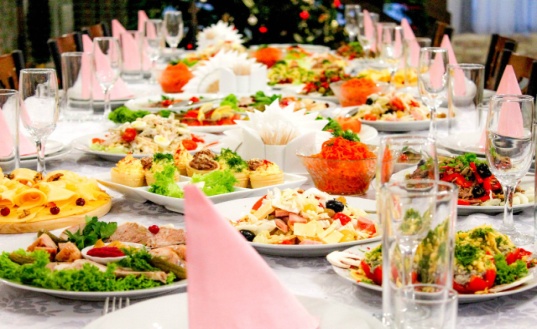 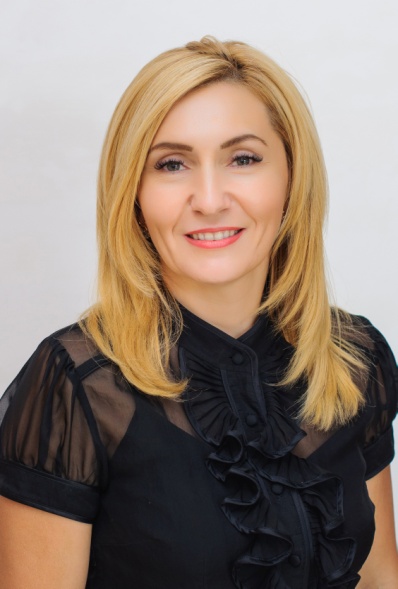 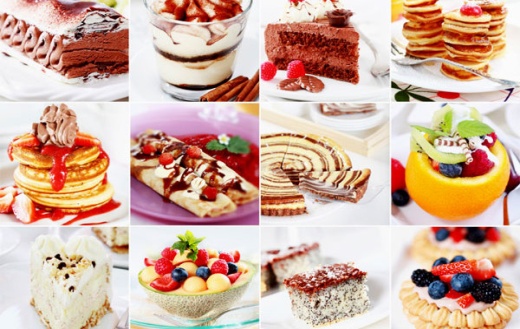 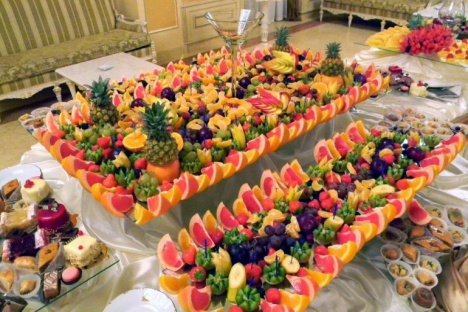 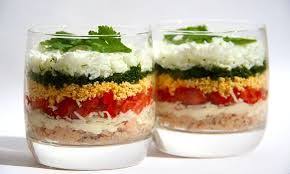 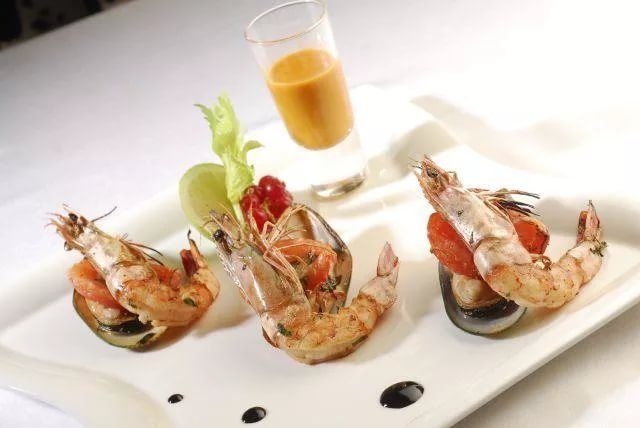 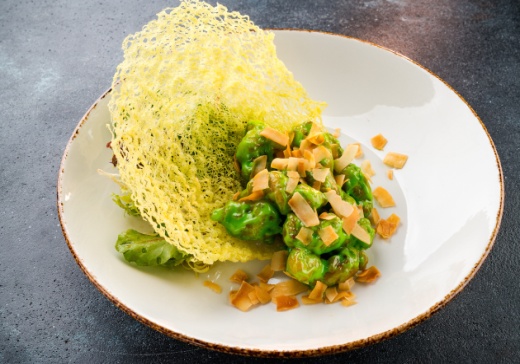 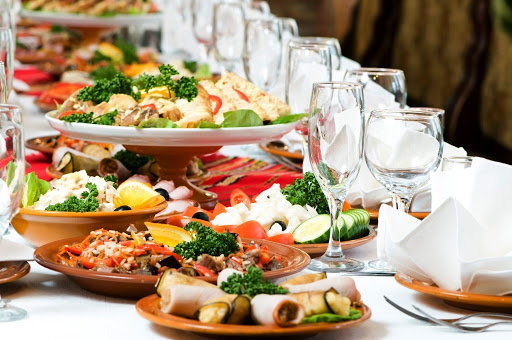 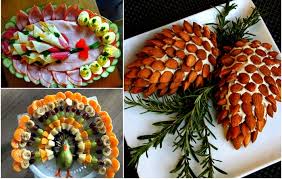 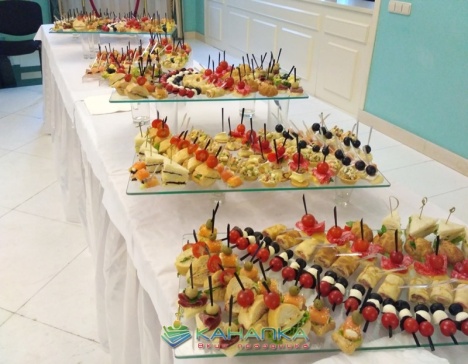 Приготування їжі — унікальний процес. Рецепт — це лише загальна карта приготування страви. Баланс смаків, тонкощі і момент, в який необхідно робити ті чи інші маніпуляції з продуктами і спеціями — це ціла симфонія.
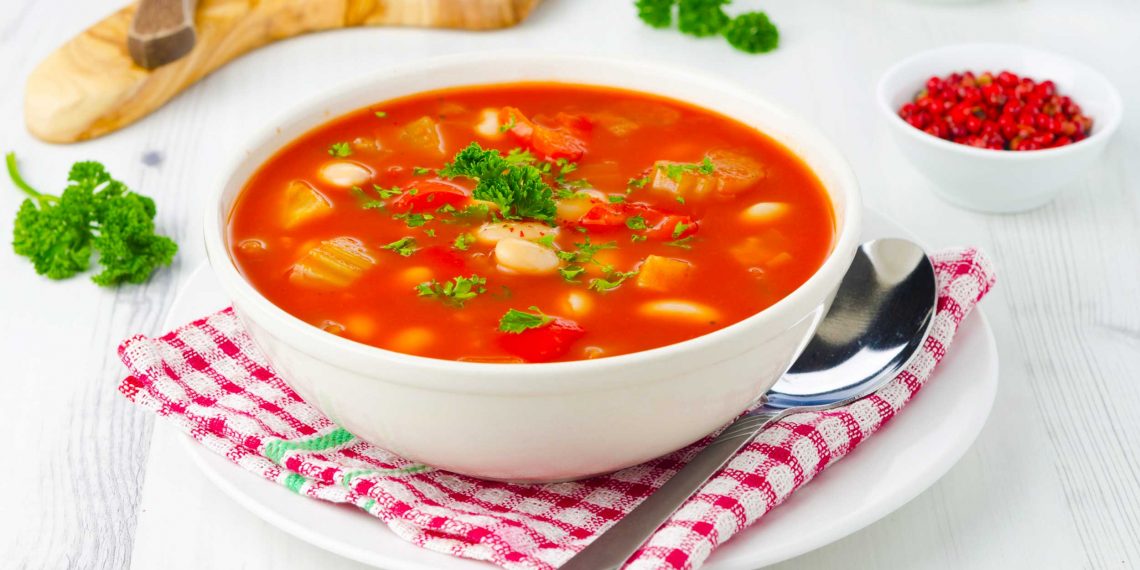 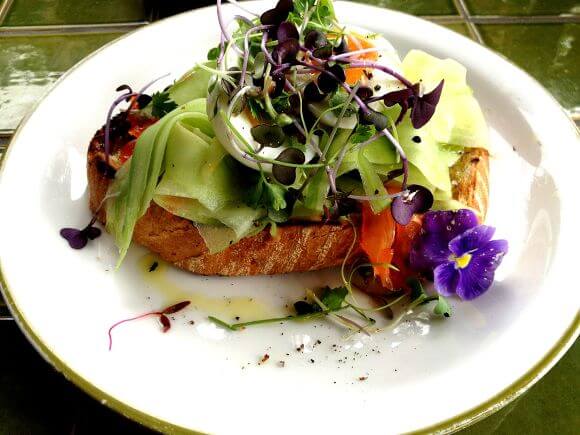 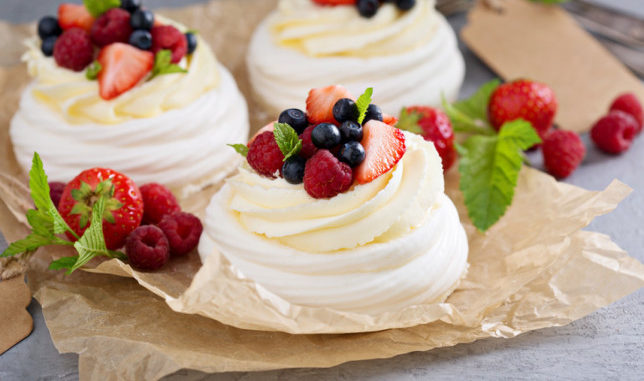 Оволодіти цим мистецтвом самостійно важко. Можна сказати, що це вміння передається з покоління в покоління. Багатовіковий досвід і практика приготування їжі зробили це мистецтво надзвичайно віртуозним.
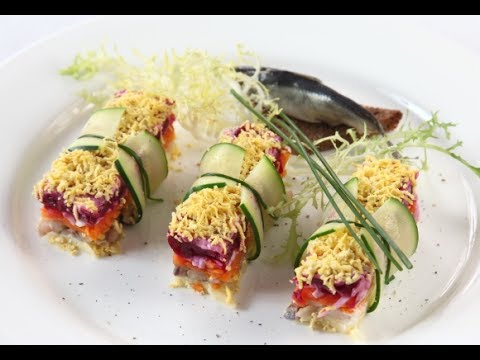 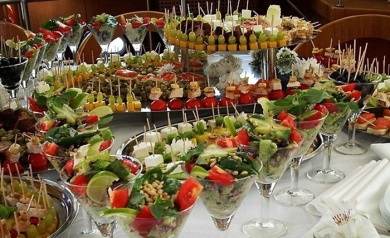 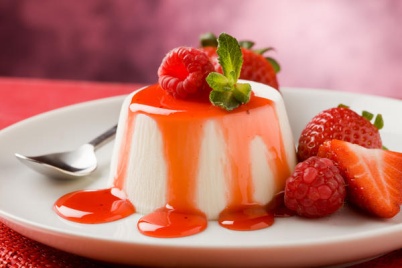 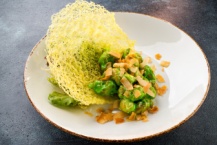 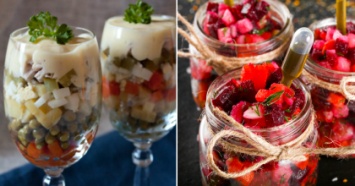 Для роботи необхідно знати:  - рецепти;   - технологію приготування страв;  - склад їжі та її калорійність;  - зберігання продуктів;  - фізіологію харчування;  - правила складання меню; - експлуатацію обладнання.
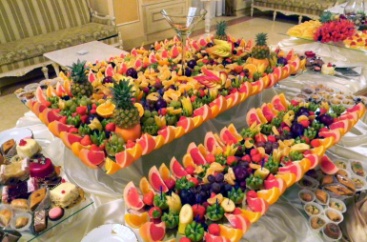 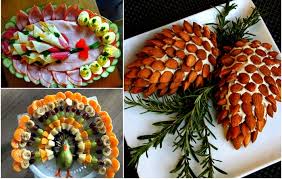 Вміння подати страву, створюючи з кожної страви унікальний, неповторний натюрморт.
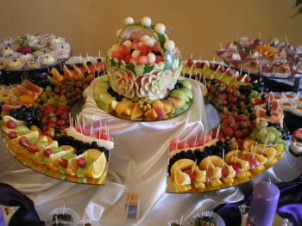 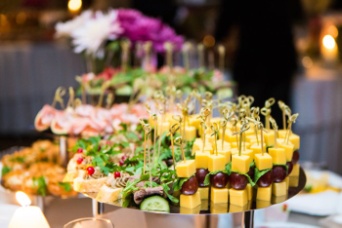 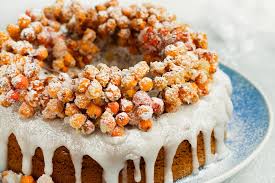 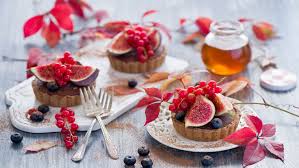 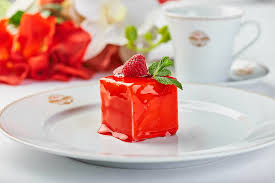 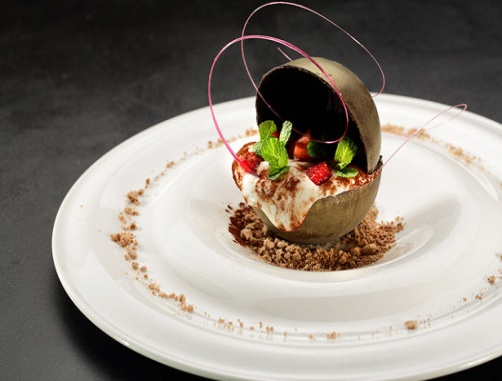 У всіх у нас є продукти, які ми любимо більшою чи меншою мірою. Але чи є зв’язок між хорошим настроєм та їжею, яка вживається? Чи роблять нас деякі продукти дратівливими? Чи можливо поліпшити настрій за допомогою дієти?
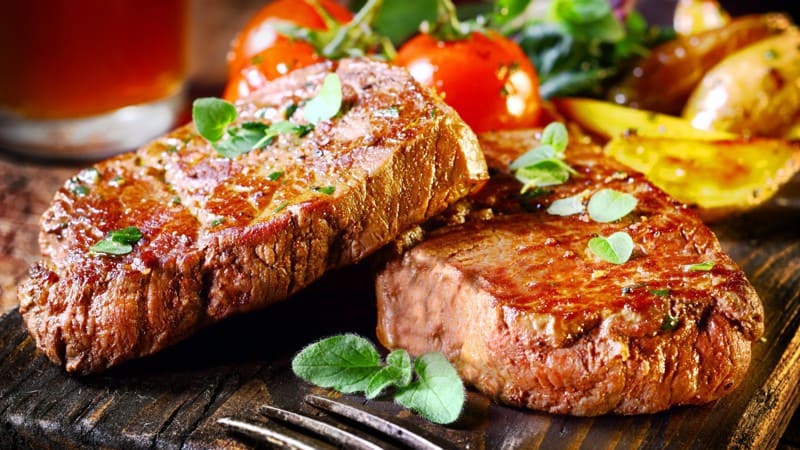 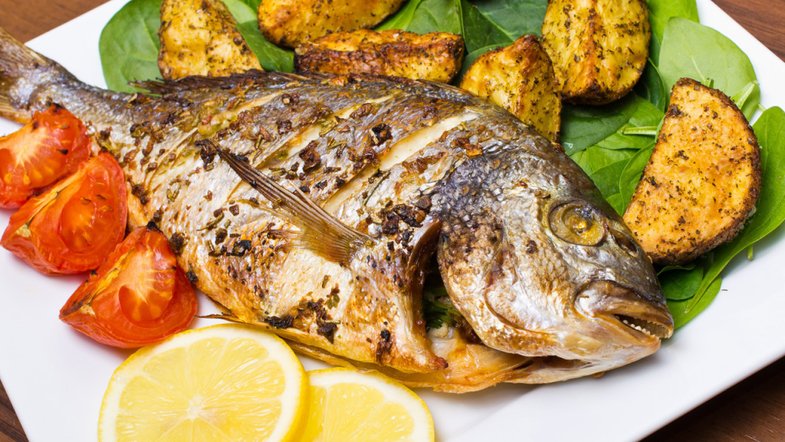 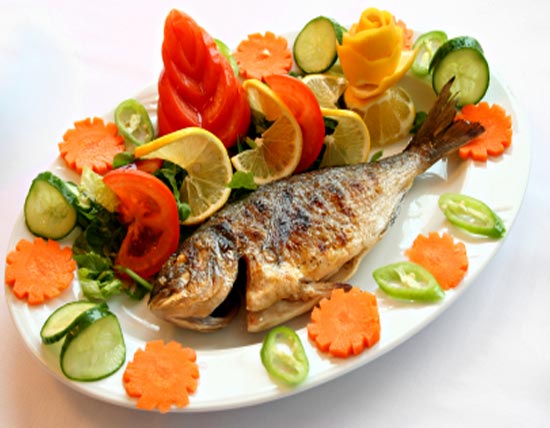 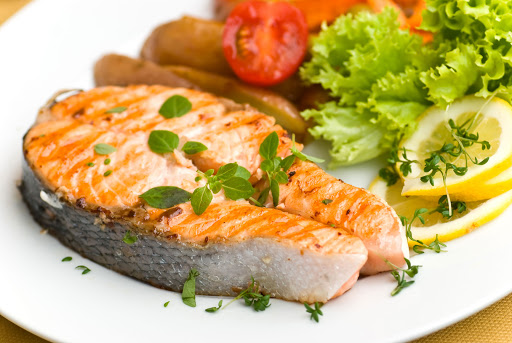 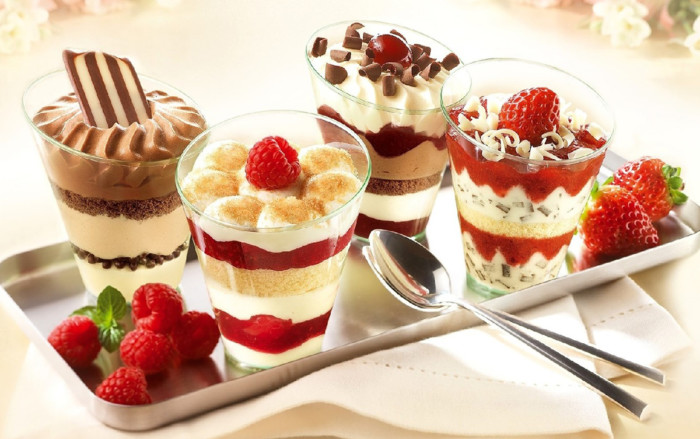 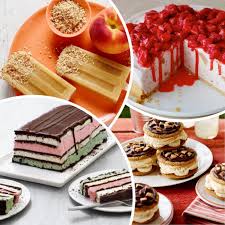 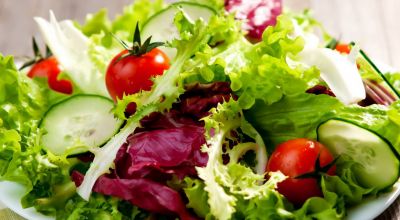 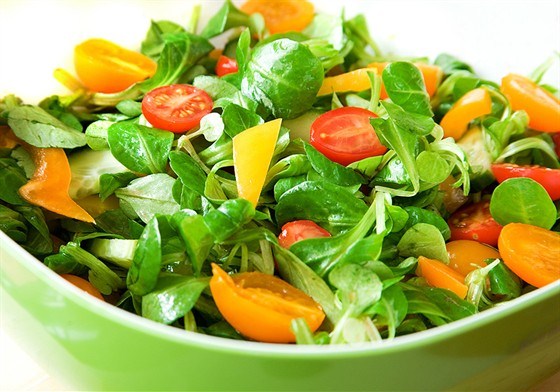 Їжа по-різному впливає на настрій людей різного віку. Учені встановили, що на настрій людей в віці від 18 до 29 років впливає споживання м'яса - його поїдання призводить до накопичення в мозку хімічних речовин, які викликають почуття задоволення та покращують настрій.
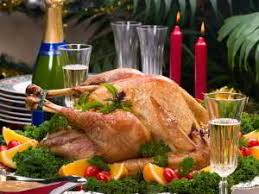 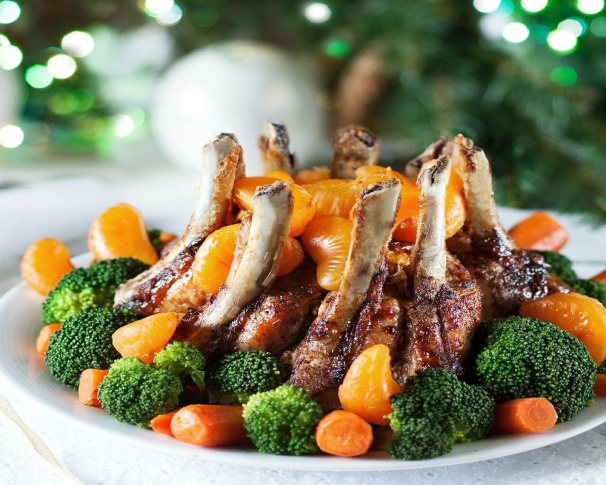 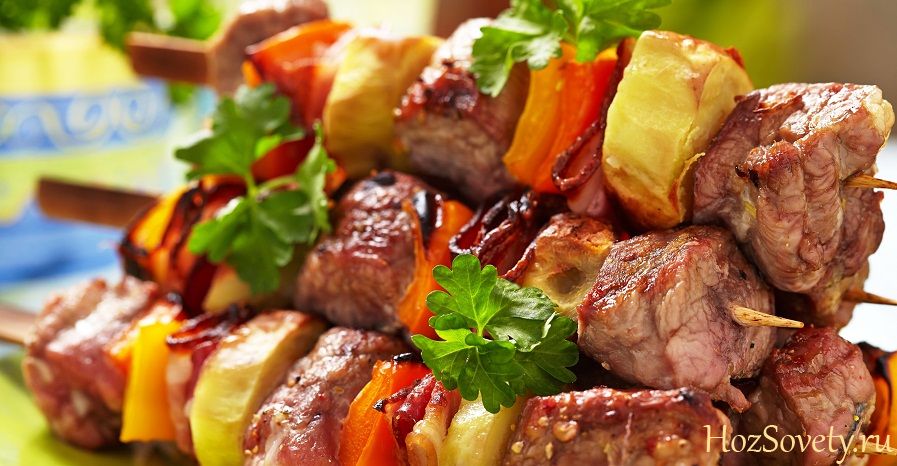 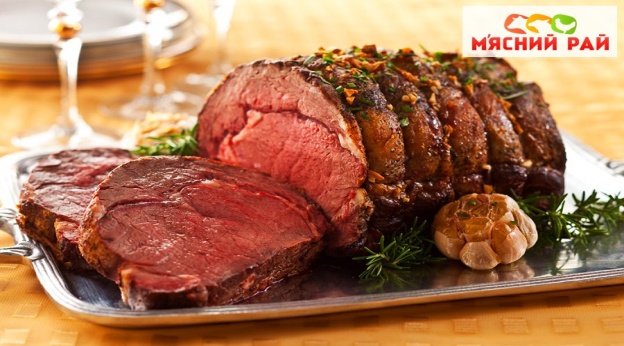 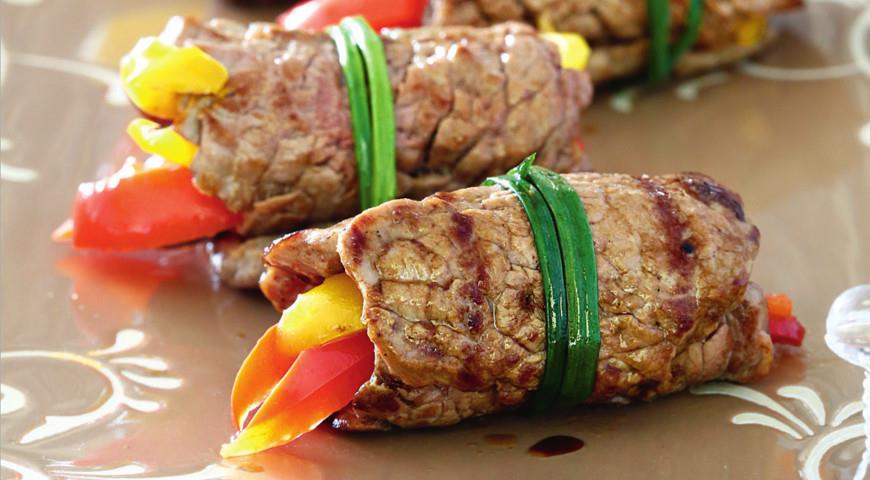 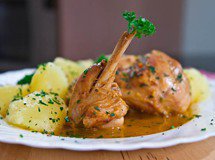 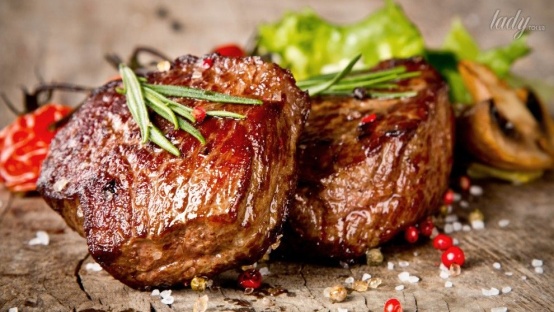 Мета дисципліни «Технологія продукції ресторанного господарства»: формування базових знань з технології виробництва кулінарної та кондитерської продукції, оволодіння правилами кулінарної обробки сировини для отримання готової продукції; оволодіння професійними знаннями, навичками та вміннями щодо організації та управління виробничими процесами з виробництва та споживання продукції у закладах ресторанного господарства.
Є лише одне задоволення, що перевершує радість від смачної їжі, - це задоволення від самого приготуванняГюнтер Грасс
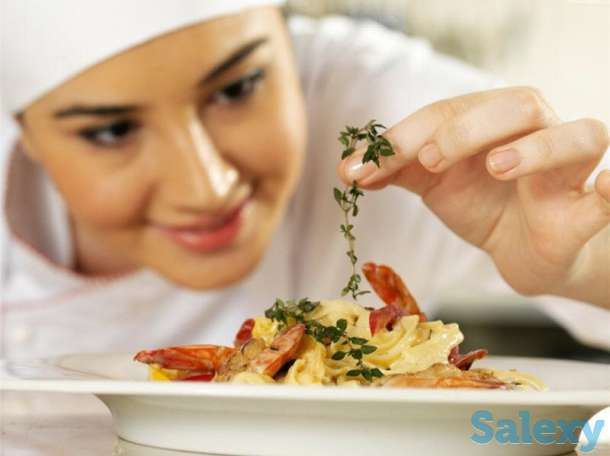 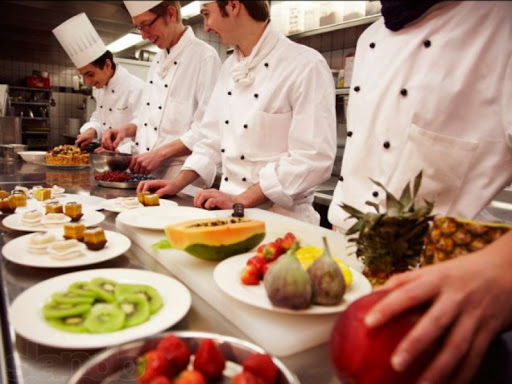 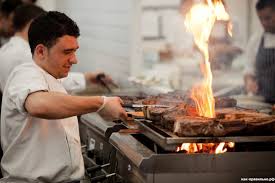 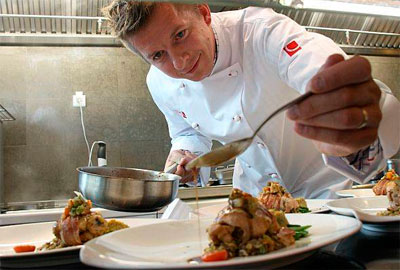 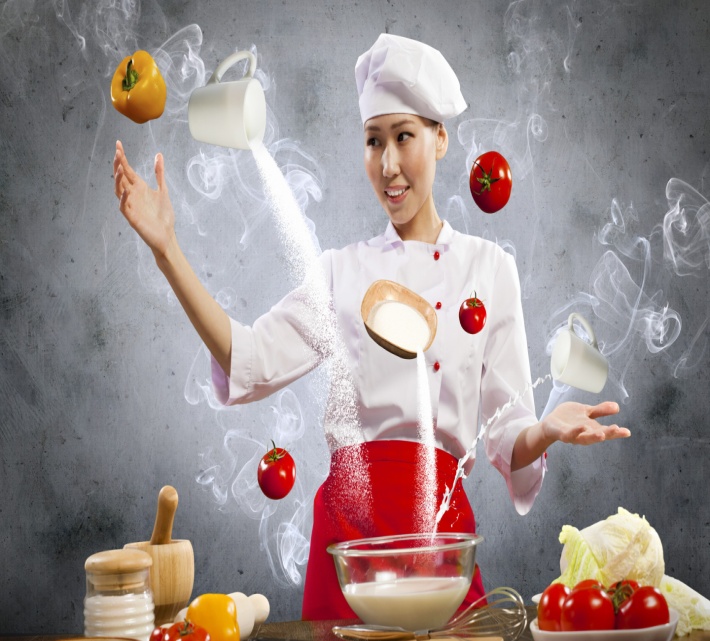